Muslimové a muslimky v Čechách
Layla Bartheldi
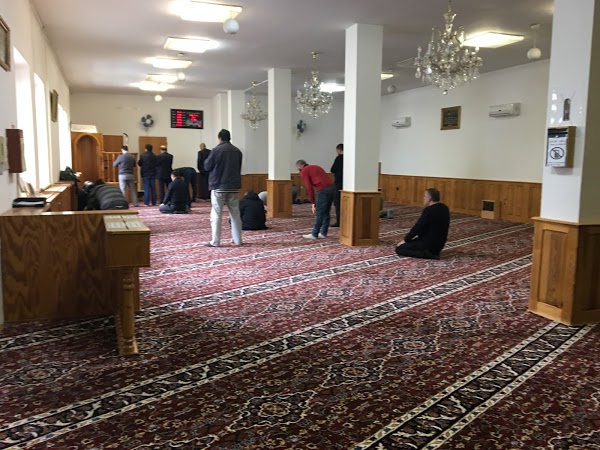 Exkurze do mešity
Datum: pátek 4. 11. 12:30
Místo srazu: metro Rajská zahrada
Účast na modlitbě a debata
Konec nejpozději v 15.30 hodin
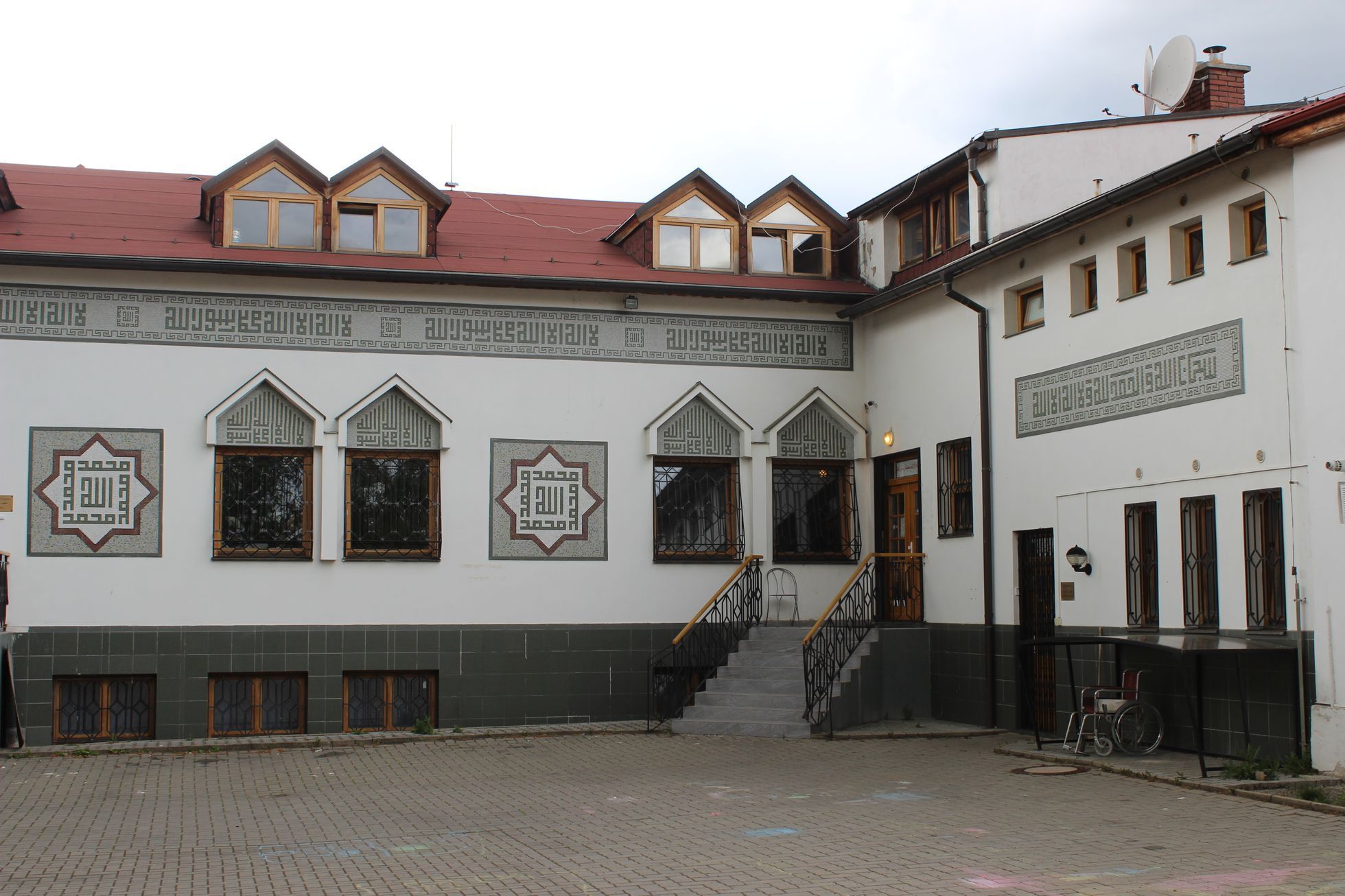 Historie
Oficiální registrace
Státem uznávané náboženství x registrace konkrétní náboženské společnosti

Od 2002 v ČR existují náboženské společnosti dvou úrovní (převzatý rakouský model)
1. stupeň: Ústředí muslimských obcí
2. stupeň: zvláštní práva (svatby, zřizování škol, pohřbívání…)
10 000 podpisů (1promile obyvatel) a 10 let zkušební lhůta

Egdūnas Račius: Churchification of islam (Zcírkevnění islámu)
Muslimská komunita?
Co je to vůbec komunita?
Sociologické pojetí x teologické pojetí (umma)
Praktikující x nepraktikující (kulturní) muslimové
Daniel Topinka: lidé s vazbou na komunitu a bez ní
Sčítání lidu 2021 (3358= 1921 k islámu, k UMO 1143) X odhady obce(22 000) x D. Topinka (12 000)
Faktory, které komunitu diverzifikují: etnický původ, jazykové bariéry, gender
Sunnité, hanafijská škola
Integrace x asimilace
Organizace a prostory
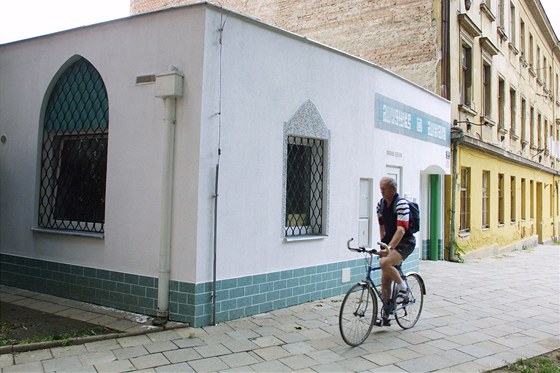 Muslimské organizace:
Koncept autority v islámu
Ústředí muslimských obcí, Islámská nadace, Muslimská unie, Liga českých muslimů, Všeobecný svaz muslimských studentů v České republice, Liberální muslimové + řada neformální uskupení

Modlitební prostory
sociální a kulturní centra, výuka náboženství a arabštiny
mešita: Brno
modlitebny:  Černý most, Košinka (Alfridaus/kuwaitská), Mešita světla (u Národky), Prag Camii – turecká, U letiště
mimo Prahu: Teplice, Karlovy Vary, Hradec Králové, Plzeň, Liberec
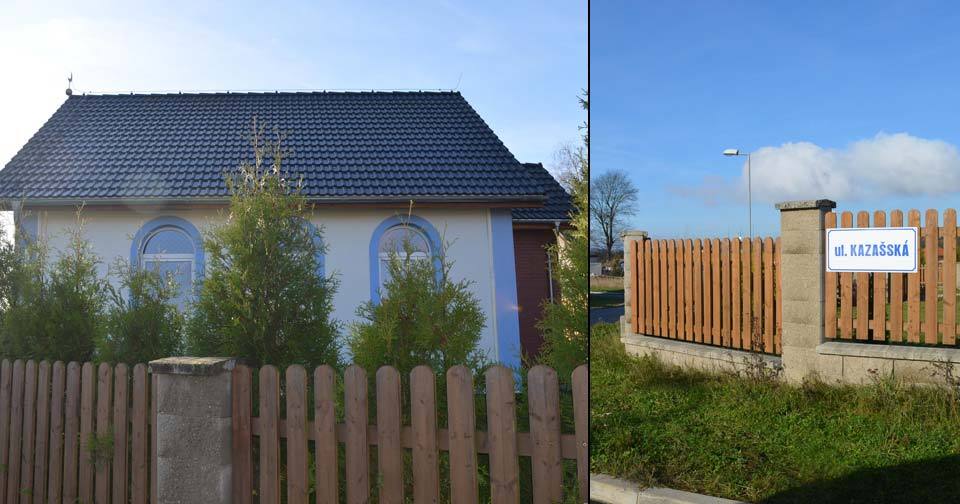 Mešity v Evropě
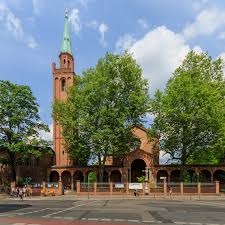 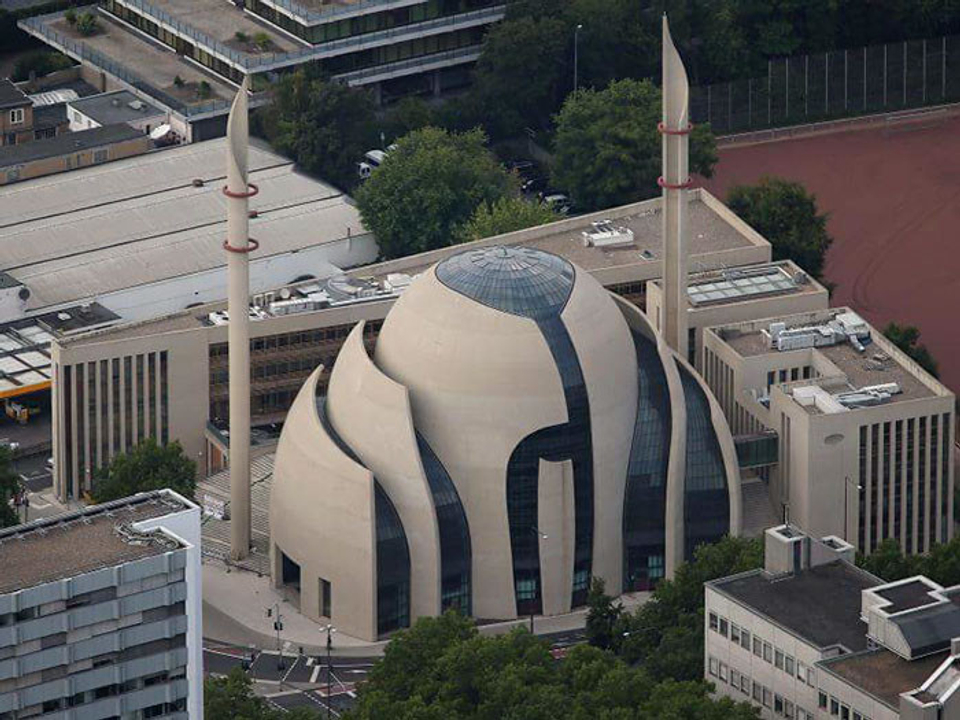 Rozhodovací procesy při výběru mešity
Ibn Rushd-Goethe mosque – mešita v Berlíně otevřená LGBTQ věřícím, Seyran Ateş, 2017
Sherin Khankan – ženská imámka v Dánsku
Sarajevo
Financování Saudskou Arábií – wahhábismus, cesty do Mekky
Zákaz zahraničního financování v Rakousku, povinné univerzitní kurzy pro imámy
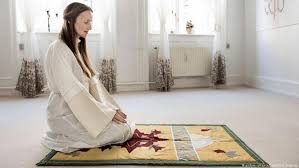 Teoretické rámování
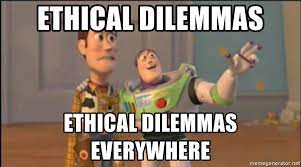 Možné problémy:
Koloniální dědictví antropologie
poznané/popsané = existující
Dekonstrukce bez solipsismu

Český kontext:
spíše o islámu než o muslimech
sociologické přístupy
Zora Hesová, 
Pavel Barša: Orientálcova vzpoura 2011
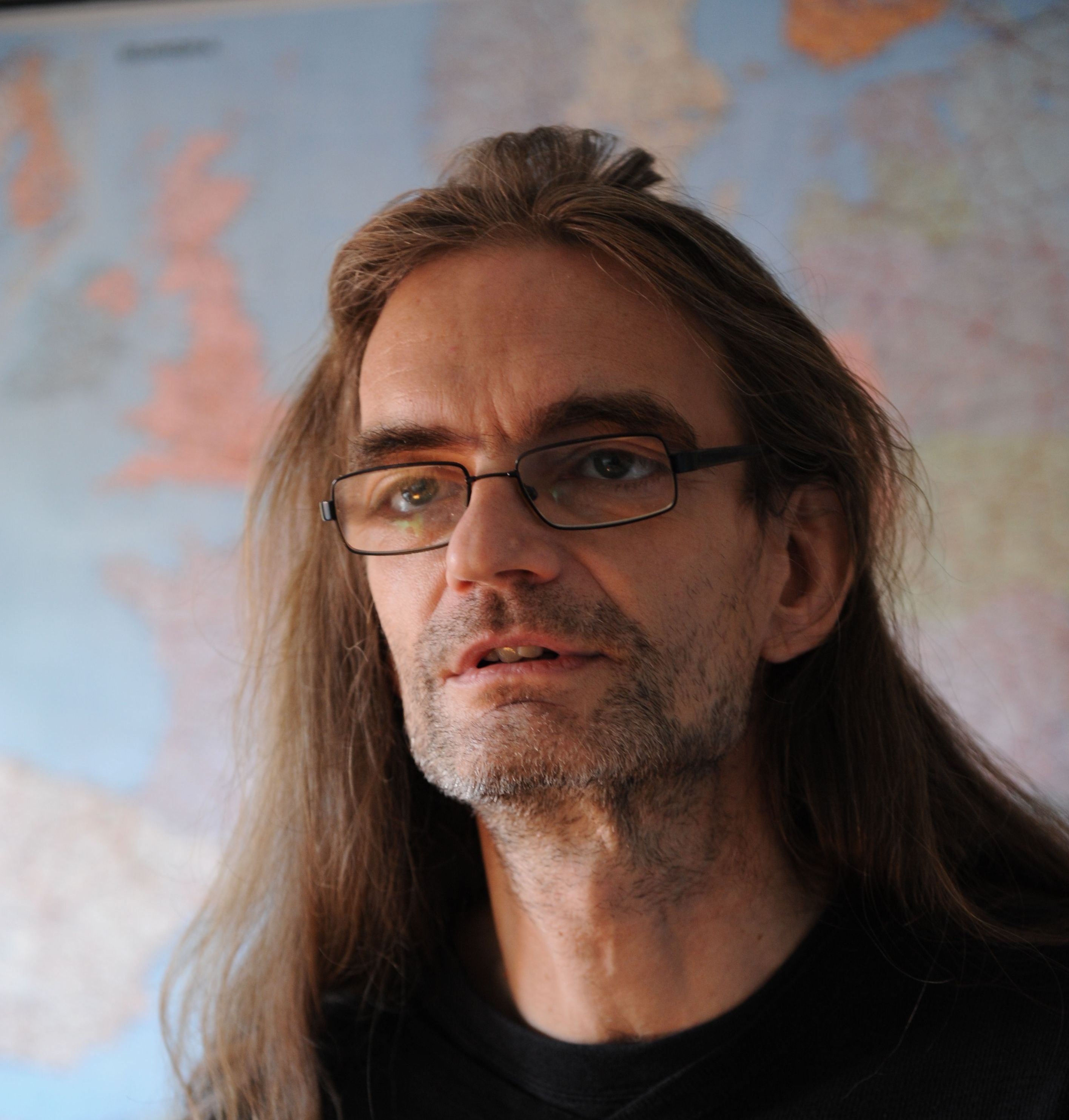 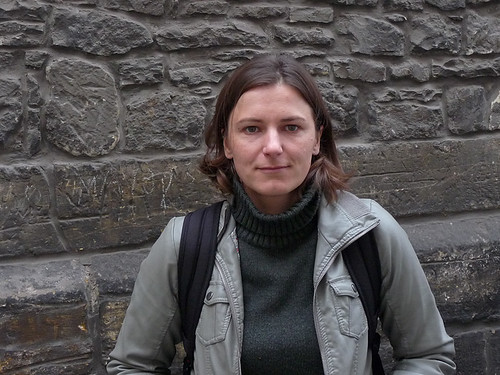 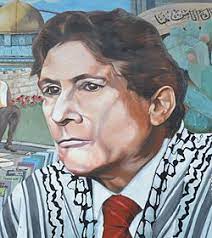 orientalismus
„Orient není Evropě jenom sousedem, je také oblastí, v niž byly největší, nejbohatší a nejstarší kolonie, je zdrojem jejích civilizací a jazyků, kulturním rivalem a v neposlední řadě představuje také jednu z nejhlubších a nejčastějších evropských představ jiného světa, jiné kultury. Orient tak pomáhal Evropu (či Západ) negativně definovat – byl jejím protikladným obrazem, myšlenkou, osobností i zkušeností.“ (Edward Said 1978)

Orientálec = zapleten v pevné síti tvořené rasismem, kulturními stereotypy, imperialistickými postoji a dehumanizační ideologií
Ovládnutí i utváření
„Othering“
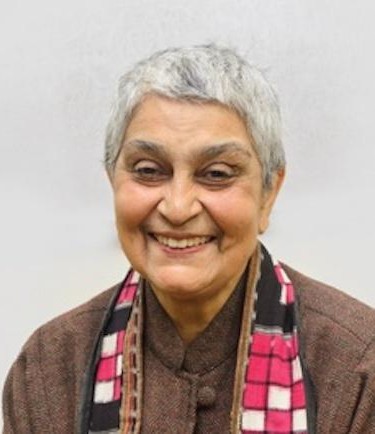 Praktiky, které vedou k utvoření „Jiného“ – připisování stereotypních, zredukovaných a často negativních charakteristik velkým skupinám jednotlivců
Gayatri Spivak – praktiky kolonizátorů, legitimizační postup
Can subaltern speak?

Yassir Morsi - „Muslim“ = ztělesnění radikální odlišnost, všichni muslimové na Západě se s ním musejí vyrovnávat
Radical Skins, Moderate Masks 2017
„The (im)possible muslim“ In I refuse to Condemn

= výsledkem také Evropa a její představy o sobě
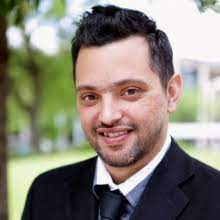 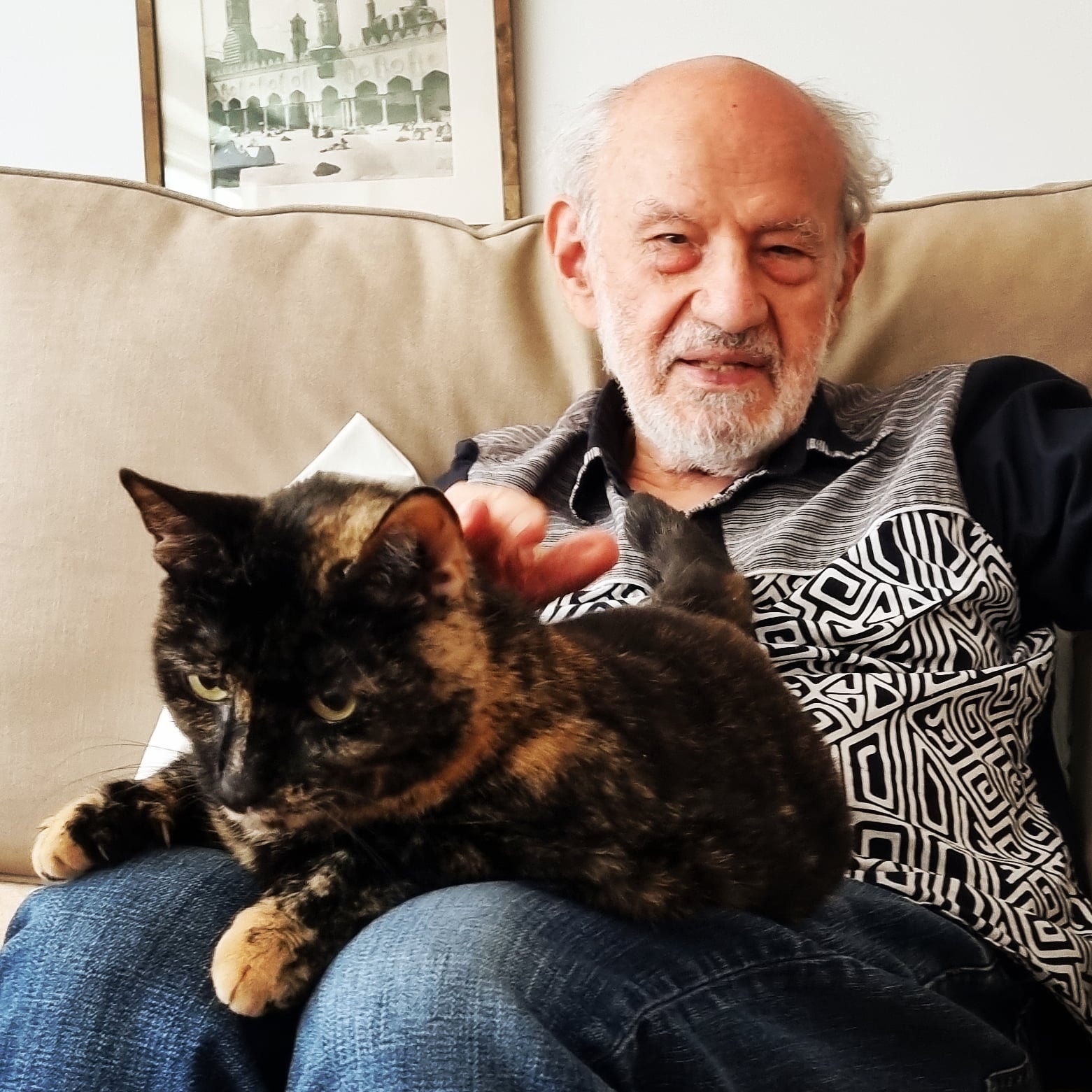 sekularismus
Talal Asad: 
Sekularismus (secularism) – politický projekt
Sekularita (secular) – idea 

Představa o univerzalitě
Garantuje sekularismus svobodu náboženského vyznání? 

Turecko, Francie, Indie

Saba Mahmoud: „Když mimo-evropské země dostatečně nezajišťují práva pro své náboženské menšiny, jsou kritizování, že sekularismus nepraktikují dobře, kritika nikdy nemíří přímo na koncept samotný“
Religious Difference In A Secular Age (2016)
Diskuzní otázka
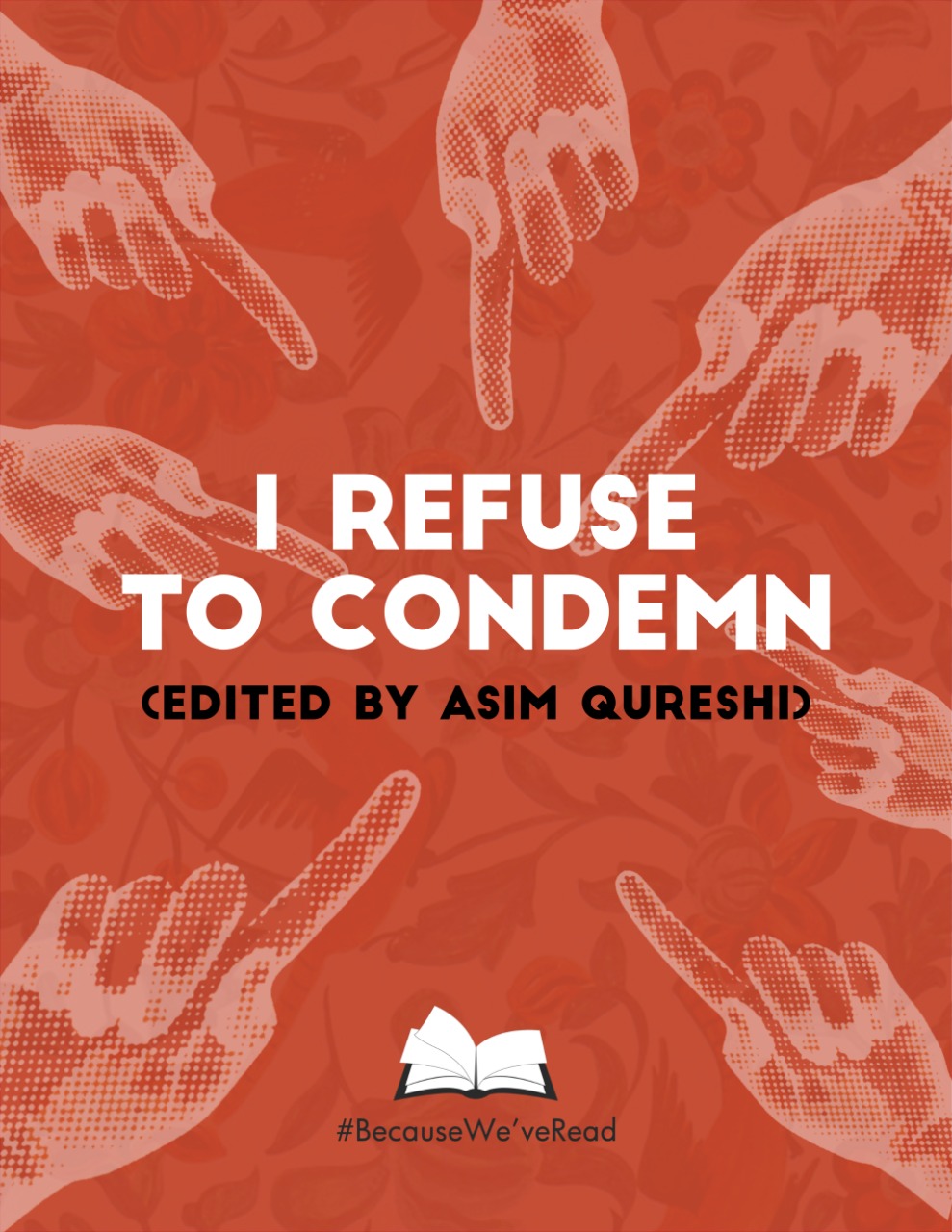 I refuse to condemn
Editor:  Asim Quareshi 

Shenaz Bunglaway:
Mezi odsouzením terorismu a změnou pohledu na muslimy není kauzální vztah
Zpochybnění upřímnosti vyjádření, poptávka po činech
Diskuzní otázka II.
Ohledně vztahu náboženství a sekularismu se často vedou debaty o přítomnosti náboženských symbolů v institucích.
Jak byste vyřešili situaci, kdyby v jedné třídě byli studenti,  z nichž by jeden chtěl na stěnu učebny umístit kříž, studentka, která nosí hidžáb a studentka, která by chtěla mít při vyučování kšiltovku.
díky za pozornost